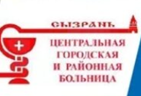 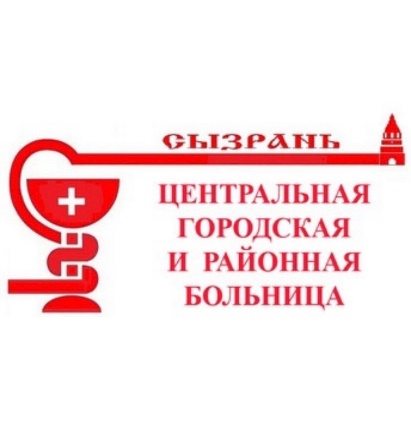 Формирование и развитие навыков бесконфликтного обслуживания пациентов и управлением собственным стрессом
Старшая медицинская сестра 
            поликлиники №1 ГБУЗ СО «Сызранская          центральная городская и районная больница»
    Денисова Светлана Владимировна
конфликт, стресс, эмоциональное выгорание
Конфликт — это столкновение взглядов, интересов, отсутствие согласия между участниками обмена мнениями. В конфликте каждая из сторон делает все, чтобы была принята только ее точка зрения.
Стресс – состояние напряжения, возникающего у человека под влиянием различных неблагоприятных факторов.
Синдром эмоционального (профессионального) выгорания – это симптомокомплекс, который содержит в себе истощение психоэмоционального характера, отрицательные установки по отношению к коллегам, родным и близким, пациентам, снижение эффективности работы
Источники и причины конфликтов
Источниками конфликтов являются сами люди, поскольку среди них наблюдается огромное разнообразие потребностей, точек зрения,  привычек, жизненных приоритетов и целей.
Причины конфликтов:
ограниченность ресурсов; 
взаимозависимость задач; 
различия в целях; 
различия в представлениях и ценностях; 
различия в манере поведения и жизненном опыте; 
 неудовлетворительные коммуникации.
Конфликтогены
1. Прямое негативное отношение: угрозы, обвинения, замечания, критика, насмешки, издевка, сарказм и пр.
2. Снисходительное отношение: упреки, подшучивание, унизительное утешение, унизительная похвала и т.п.
3. Менторское отношение: категоричные оценки, суждения, навязывание своих советов, нравоучения и поучения и пр.
4. Нарушение норм этики: причинение случайно неудобства без извинения, перебивание собеседника, игнорирование партнера по общению (не поздороваться, не пригласить сесть и т.п.).
5. Нечестность и неискренность: обман, попытка обмана, лесть, попытка манипулировать сознанием собеседника и пр.
6. Хвастовство – восторженный рассказ о своих реальных или мнимых успехах.
7. «Регрессивное поведение»: пререкания при получении справедливого замечания, ссылки на других людей и пр.
Модель конфликта
База конфликта (конфликтная ситуация)
Инцидент
Возможность разрастания конфликта
Реакция на конфликтную ситуацию
Наличие конфликта
Отсутствие конфликта
Управление конфликтом
Нет последствий конфликта
Функциональные и дисфункциональные последствия
Методы разрешения конфликтов
В идеале считается, что сотрудник медицинской организации должен не устранять конфликт, а управлять им и эффективно его использовать.
         Действия руководителя при разрешении конфликтов
Изучение причин возникновения 
конфликта
Ограничение числа  участников
конфликта
Анализ конфликта
Разрешение конфликта
Маркер конфликта – сильная эмоциональная реакция
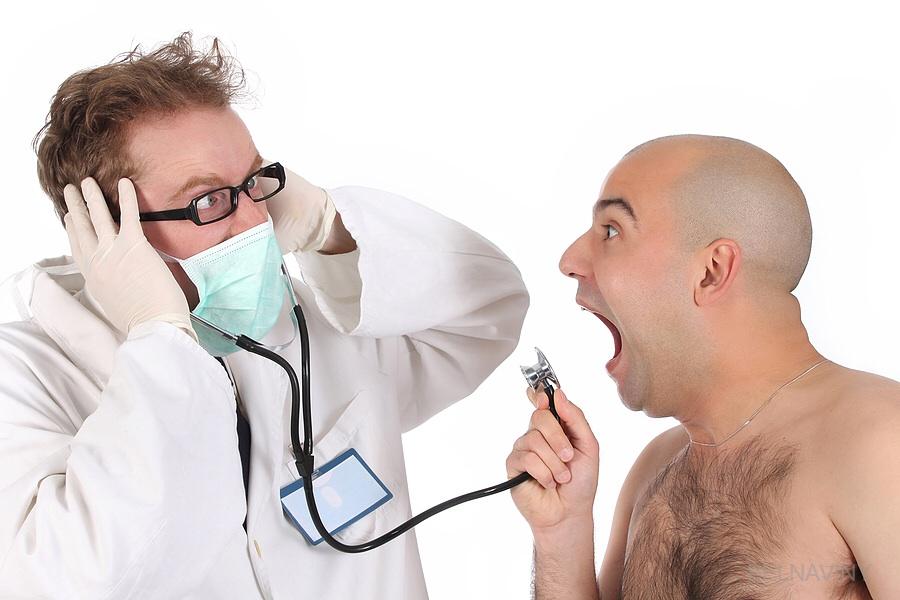 Возрастные различия и конфликт
Существуют критические возрастные периоды, когда конфликтное поведение является нормой развития личности:

Ребенок в три года;

Пубертатный период (порождает девиантные формы поведения);

Кризис «среднего возраста»;

«Постпенсионный» период.
Основные модели поведения в конфликтной ситуации
Для конструктивной модели поведения характерно
При деструктивной модели поведения личность
стремление личности как можно скорее уладить конфликт;
настойчивый поиск взаимоприемлемого решения;
выдержка и самообладание, открытость и искренность в общении;
доброжелательное отношение к сопернику.
постоянно стремится к обострению конфликта;

принижает и негативно оценивает партнера по взаимодействию;
проявляет подозрительность и недоверие к сопернику;
нарушает этику межличностного общения.
Типичные конфликтные ситуации и меры их профилактики
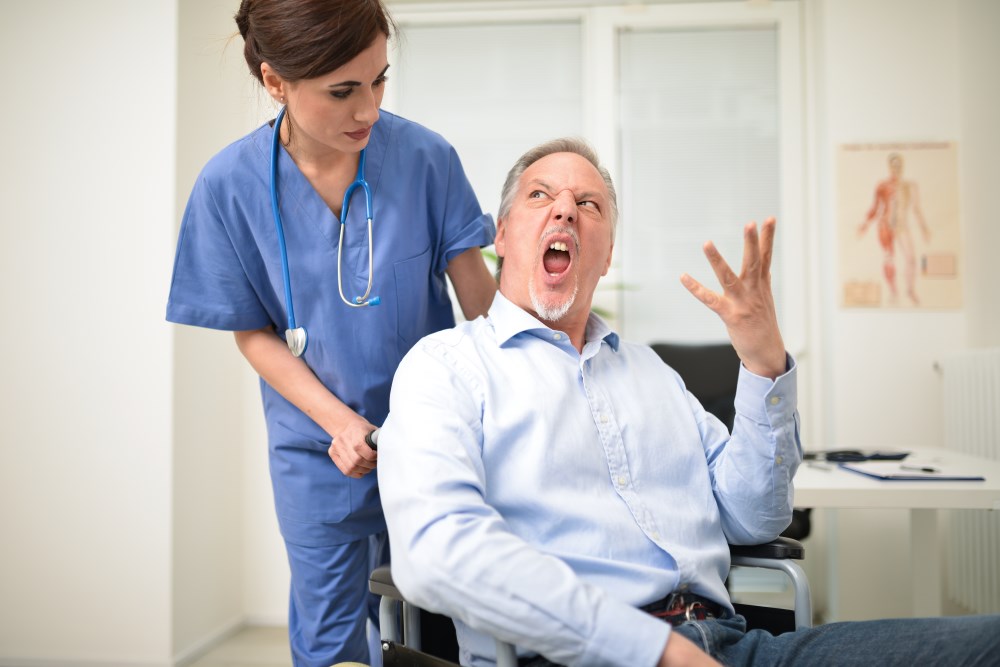 Типичные конфликтные ситуации и меры их профилактики
Причина: Страх
Профилактика: 
понимание и принятие чувств, спокойствие, мягкий голос, максимум внимания
2. Причина: НедовериеПрофилактика: 
проявлять внимательность, компетентность, понимание трудностей пациента, готовность помочь
Типичные конфликтные ситуации и меры их профилактики
4. Причина: Влияние эндогенных факторовПрофилактика: 
спокойствие и невозмутимость, информирование, что болезнь влияет на настроение
3. Причина: Физический дискомфорт
Профилактика: 
забота о комфорте пациента                 (проветривание помещения, внеочередной прием, брошюры с интересующей информацией и т.п.)
Типичные конфликтные ситуации и меры их профилактики
5. Причина: Личностные особенностиПрофилактика: 
невозможность предотвратить, рекомендуется спокойствие и невозмутимость в процессе общения
6. Причина: Недисциплинированность медперсоналаПрофилактика: 
соблюдение режима, делового этикета
Типичные конфликтные ситуации и меры их профилактики
7. Причина: Сложности в общении
Профилактика: 
грамотная подача информации (доступный язык, повторные разъяснения, просвещение: брошюры, плакаты, распечатки типовых рекомендаций и т.п.)
8. Причина: Распределение времени приема
Профилактика: индивидуальный подход с учетом обстоятельств
Управление конфликтами
1. Прогнозирование конфликта предполагает, прежде всего, своевременное выявление ранних симптомов конфликта в его латентной фазе. Требуется постоянная работа с лидерами в микрогруппах внутри коллектива и внутри структурных подразделений организации, анализ общественного мнения.

2. Предупреждение конфликта. При выявлении первых симптомов необходимо проанализировать причины и факторы назревающего конфликта и принять меры по их устранению и нейтрализации. Следует использовать весь спектр педагогических и административных мер по предупреждению мотивов зреющего конфликта.

3. Регулирование конфликта. Если приостановить возникновение конфликта не удалось, и он перешел из латентной в открытую фазу своего существования, то следует взять под контроль сам процесс его протекания, что позволит свести к минимуму возможные моральные и материальные потери.
Технологии регулирования конфликта
информационные: исключение из информационного поля ложной, искаженной информации, устранение слухов, ликвидация существующего дефицита информации по конфликтной проблеме и т.п.;

коммуникативные: организация общения между субъектами конфликтного взаимодействия, обеспечение эффективности общения;

социально–психологические: работа с неформальными лидерами и микрогруппами, снижение социальной напряженности и укрепление социально –психологического климата в коллективе;

организационные: решение кадровых вопросов, использование методов поощрения и наказания и пр.
Основные принципы эффективного бесконфликтного общения
контроль своих эмоций и поведения, 
 четко излагать свою позицию, 
 уметь услышать и понять друг друга
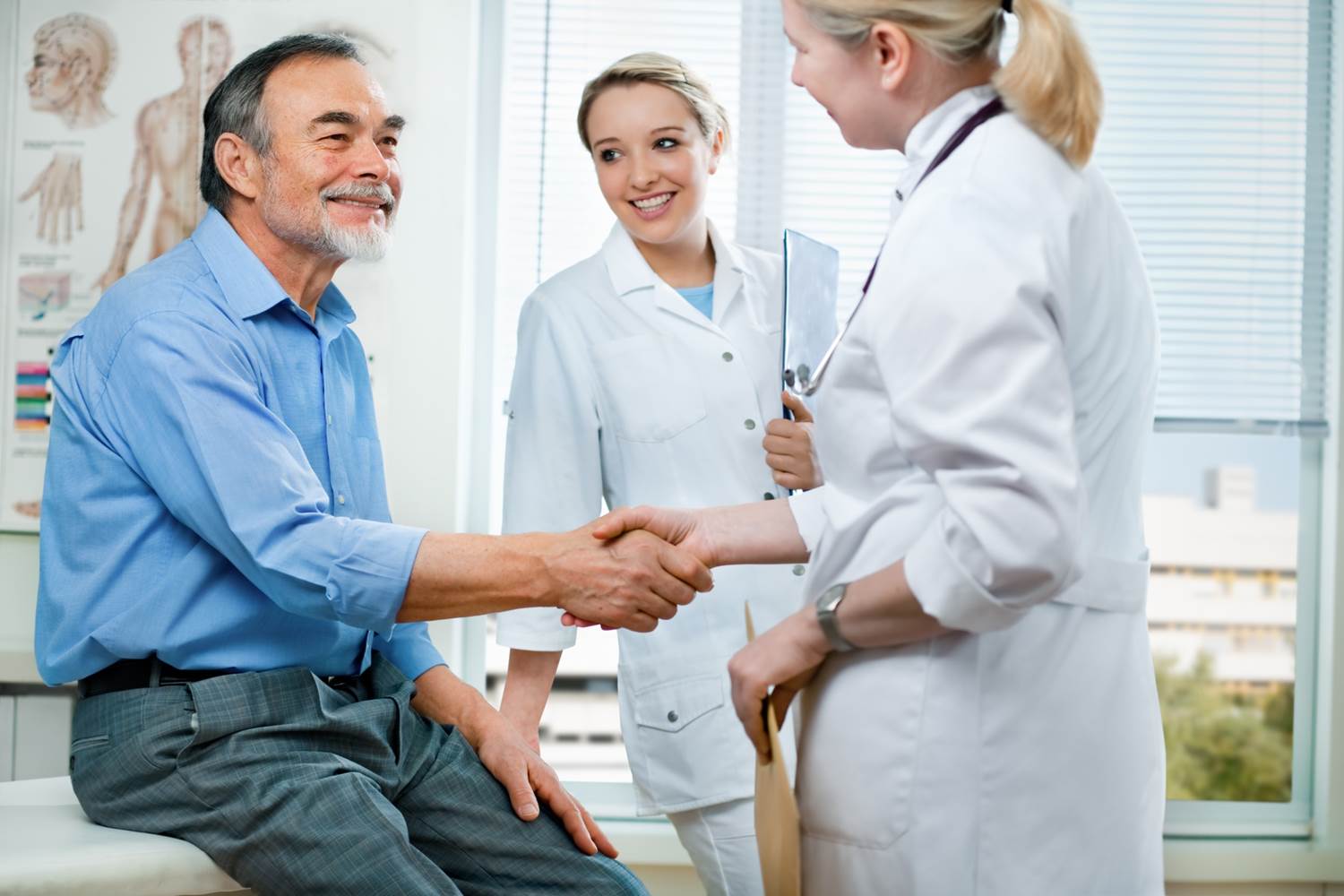 Правила бесконфликтного поведения
Взгляд на ситуацию глазами оппонента и понимание (не обязательно принятие) его точки зрения.
2.    Уважение, спокойствие, такт и доброжелательность.
3.    Умение признать свою неправоту и принести извинения.
4.    Обсуждаем поведение, а не личность.
5.    Иметь контроль над эмоциями.
6.    Уверенность, что ситуация исправима.
Используем критические замечания после признания положительных      
       качеств оппонента.8.    Избегать двойного стандарта оценок, надменности, высокомерия,    
       демонстрации превосходства. 
9.    Слушать ЧТО говорит, а не КАК говорит.
10.  Не поддаваться на провокации, избегать слов - конфликтогенов.
11.  Обращаться к пациенту по имени.
Предложить план действий. Заканчивать свое предложение закрытым    вопросом.
Три правила самоконтроля эмоций
Спокойная реакция на эмоциональные действия партнера 

2. Рационализация своих собственных эмоций и    
    обмен содержанием эмоциональных переживаний   
    с партнером по общению 

3. Подержание высокой самооценки
Профилактика конфликтов в коллективе
Соблюдение субординации.
Четкая формулировка требований, правил и критериев оценки                  работы.
Четкая иерархическая структура ( кто за что отвечает, кто принимает решения в случае разногласий) .
Высокий авторитет руководства.
Постановка общих целей, формирование единых ценностей.
Престиж, мотивация профессиональной деятельности.
Система поощрений. 
Возможность, место и время для снятия эмоционального напряжения.
Правильная кадровая политика.
Положительные традиции за пределами рабочего пространства.
Положительный психологический климат: дружелюбие, взаимовыручка, взаимопомощь, простота отношений.
Проблемы и решения
Коренные причины проблем и решения
Достигнутые результаты
«Формирование и развитие навыков бесконфликтного обслуживания пациентов и управлением собственным стрессом»
МЕРОПРИЯТИЯ, ПРОВЕДЕННЫЕ В РАМКАХ РЕАЛИЗАЦИИ ПРОЕКТА
1.  Отработка навыков взаимодействия с различными типами «трудных пациентов»
2.  Профилактика нарастания синдрома профессионального эмоционального выгорания (регулирование графика и  время работы, групповые и индивидуальные занятия с психологом)
3.  Укрепление корпоративной культуры (нормы и правила поведения)
Формирование и развитие навыков бесконфликтного обслуживания  пациентов и управлением собственным стрессом
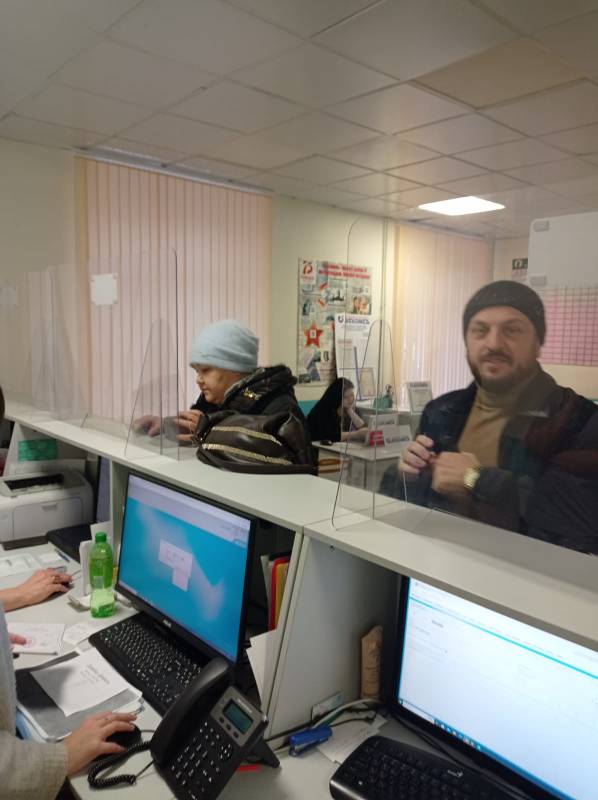 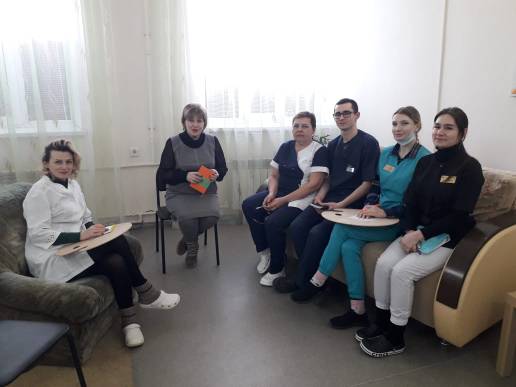 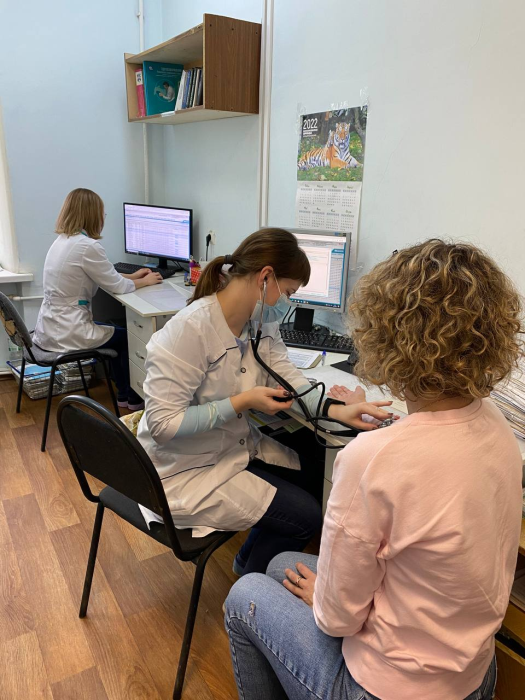 Результаты
Способы избавления от гнева
«Заземление»: гнев необходимо представить в виде сгустка отрицательной энергии, рожденной человеком или ситуацией, который входит в вас и спокойно уходит в землю.

«Визуализация»: необходимо мысленно отвлечься от реальной ситуации и представить себя делающим или говорящим что–либо.

«Проецирование»: следует представить себе свой гнев в виде некой проекции, перенести его на воображаемый экран, а затем «расстрелять» его воображаемой лучевой пушкой. С каждым «попаданием» ваше раздражение будет ослабевать; кроме того, этот способ дает выход желанию насильственных действий.
Упражнения для снятия нервно – психического напряжения
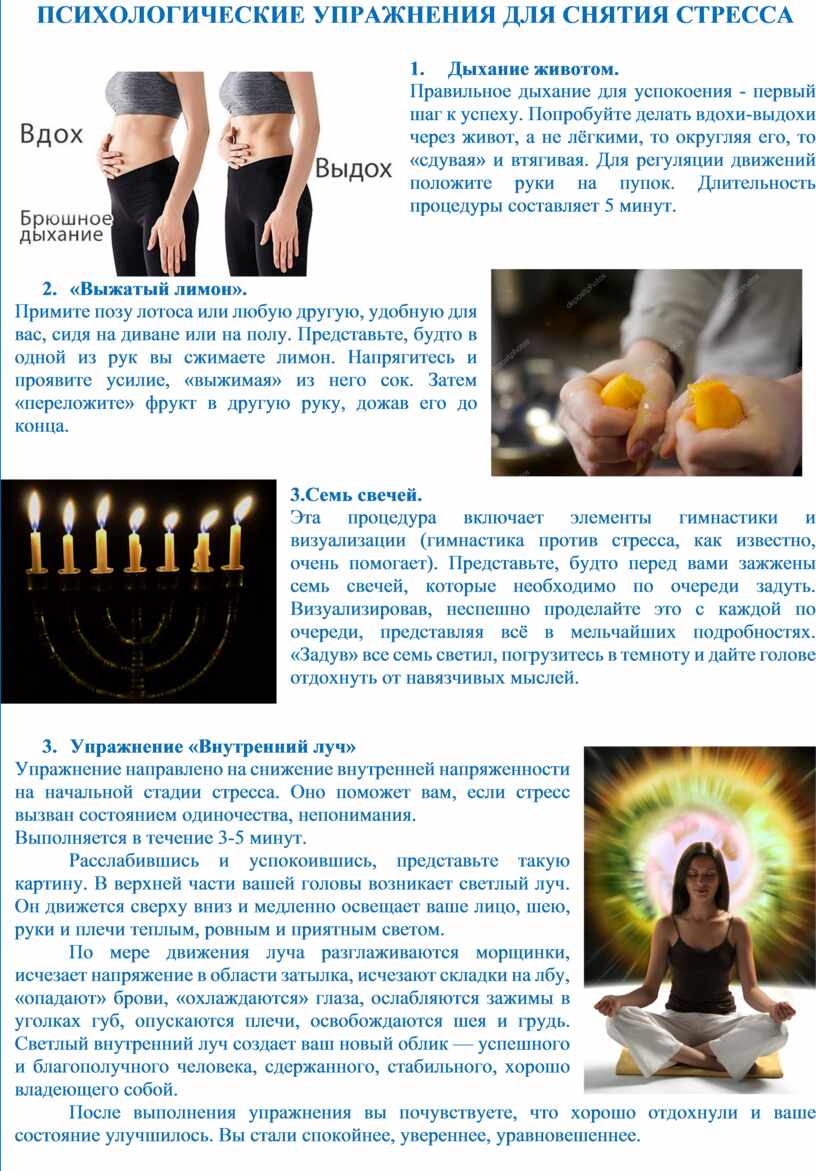 Хорошее общество –
это не бесконфликтное общество, 
а общество, 
где конфликты разрешаются цивилизованным путем
БЛАГОДАРЮ за внимание!